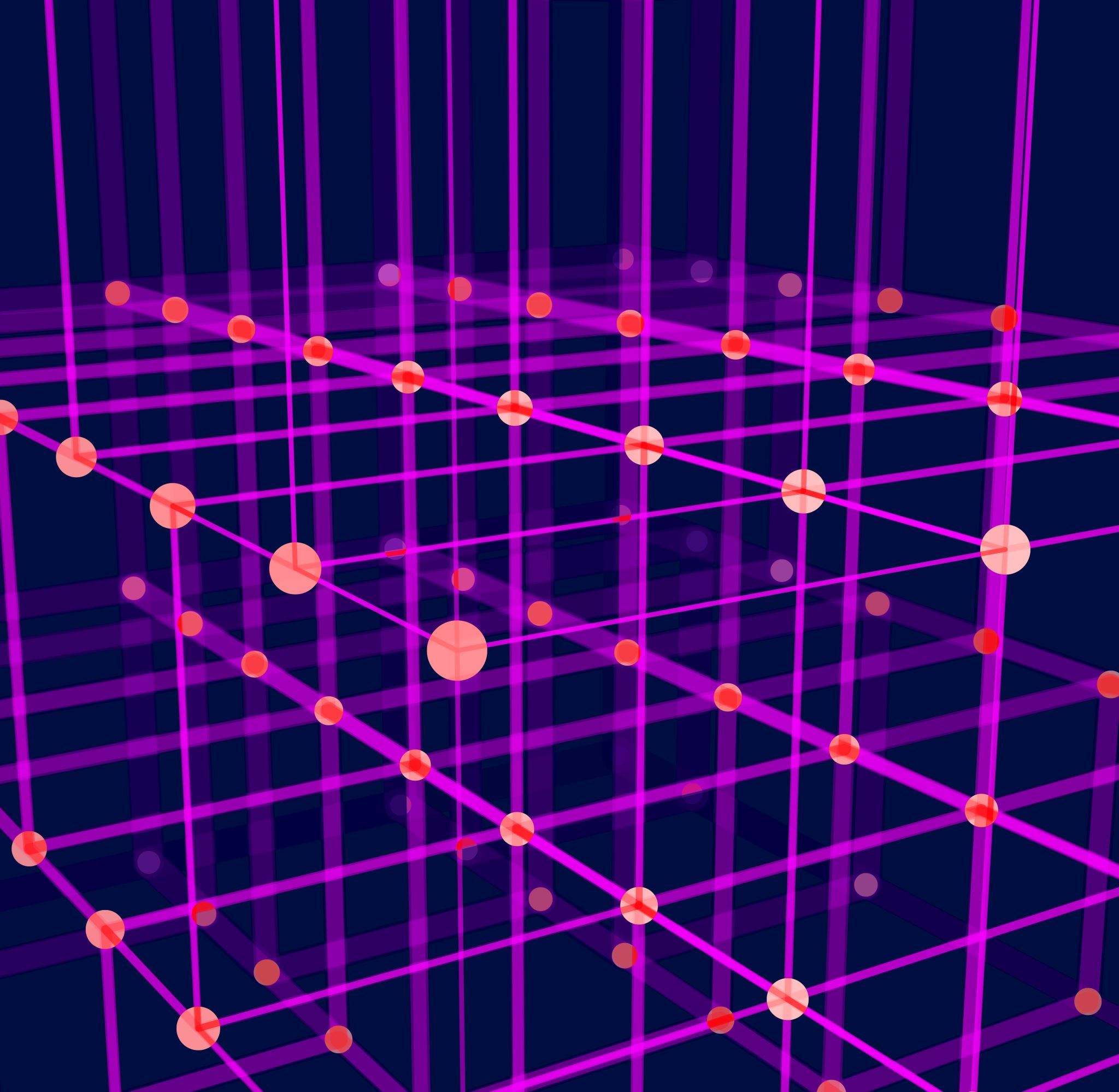 Виды сварочных работ. Виды сварки.
План
Сварочные работы
Виды сварки
Ручная дуговая сварка(MMA)
Аргонодуговая сварка неплавящимся электродом(TIG)
Полуавтоматическая сварка(MIG/MAG)
Газовая сварка
Точечная(контактная)сварка
Механическая сварка
Электрошлаковая сварка
Плазменная сварка
Электронно-лучевая сварка
Лазерная сварка
Диффузионная сварка
Сварка высокочастотными токами
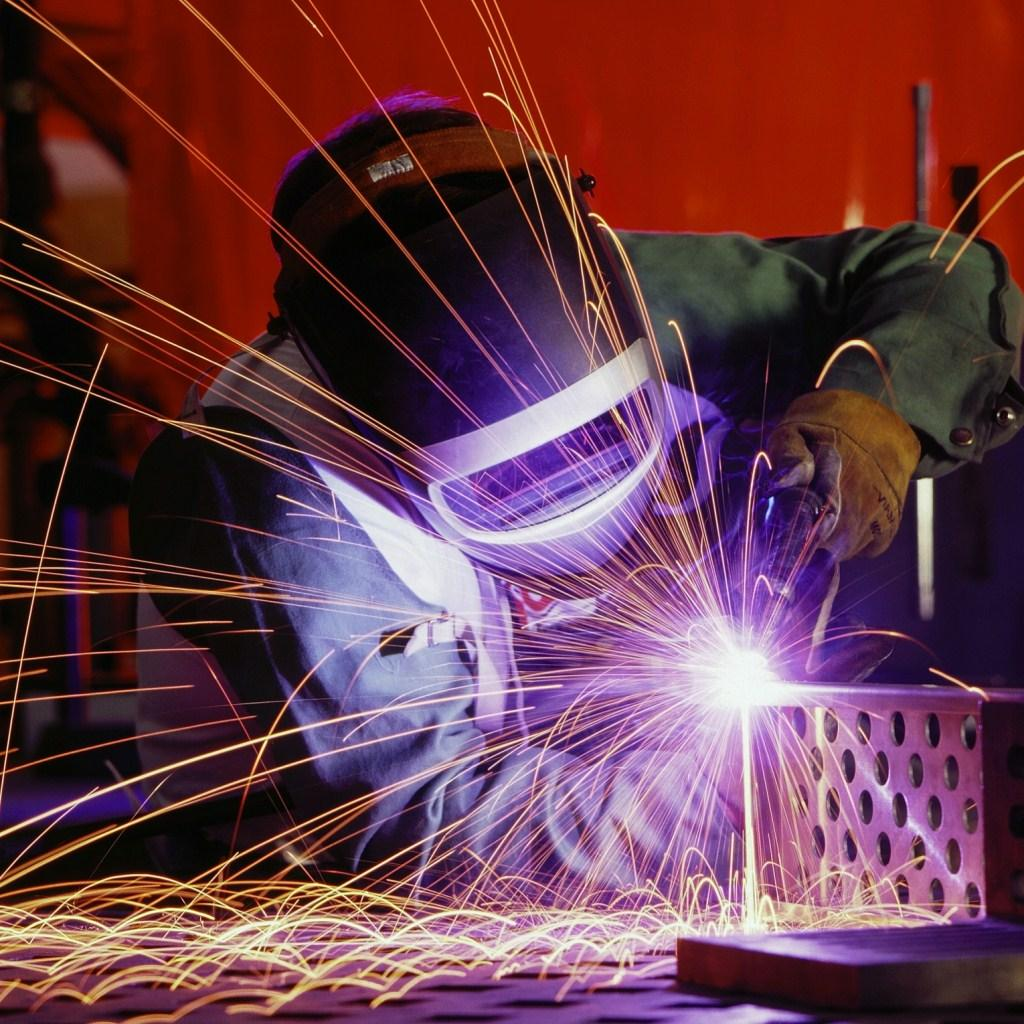 Сварочные работы
Сварка является одним из самых распространенных способов соединения различных металлических деталей и конструкций, поскольку обеспечивает очень высокую прочность готовых изделий. Как правило, физико-механические характеристики сварного шва не уступают аналогичным параметрам основного материала деталей, а во многих случаях и превосходят их.
Виды сварки
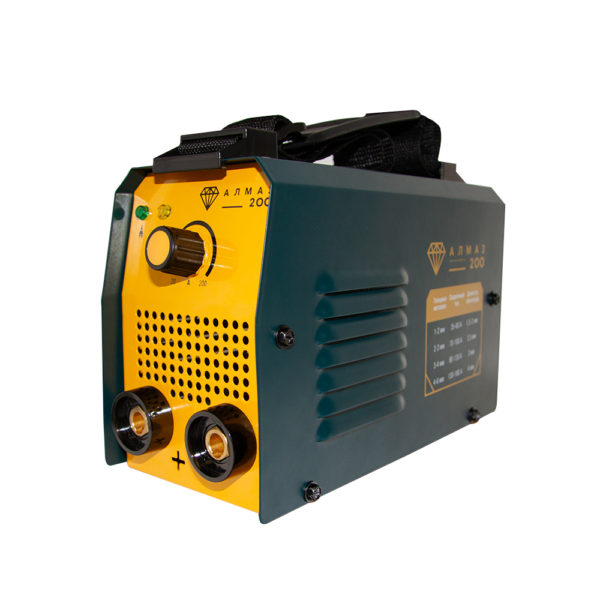 Ручная дуговая сварка(MMA)
Ручная дуговая сварка — сварка, источником энергии которой является электрическая дуга. Используется для сварки углеродистых сталей обычного качества, качественных сталей с различным содержанием марганца, низколегированных и легированных, жаропрочных и жаростойких сталей, чугуна и цветных металлов.  Основное преимущество данного вида сварки – простота и доступность оборудования, возможность выдвинуться в любую точку на местности.
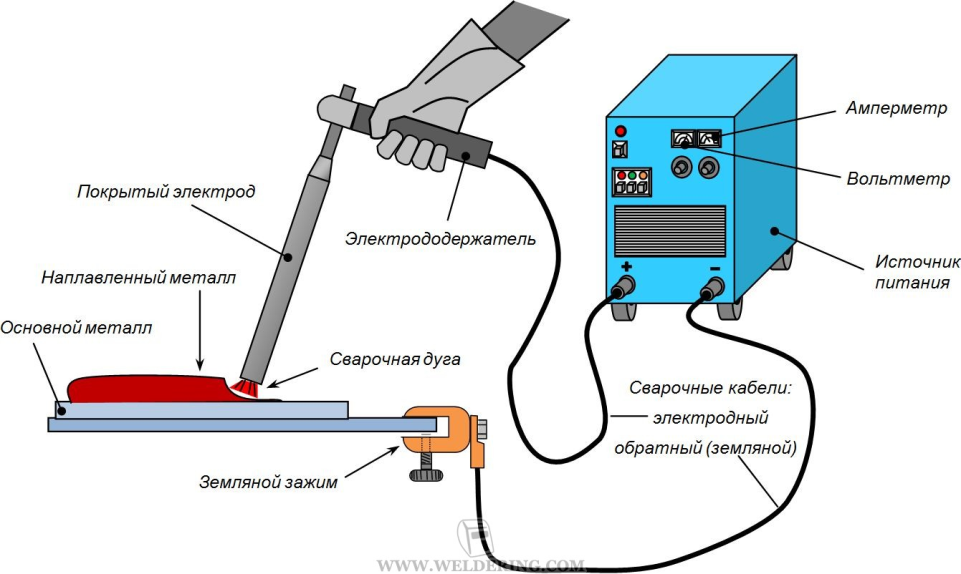 Аргонодуговая сварка неплавящимся электродом(TIG)
TIG – Tungsten Inert Gas-ручная дуговая сварка неплавящимся электродом в среде инертного защитного газа.
Дуга горит между свариваемым изделием и неплавящимся электродом (обычно из вольфрама). Электрод расположен в горелке, через сопло которой вдувается защитный газ. Присадочный материал подается в зону дуги со стороны и в электрическую цепь не включен.
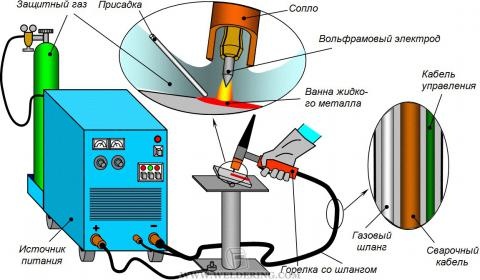 Полуавтоматическая сварка(MIG/MAG)
При сварке полуавтоматом дуга горит между концом проволоки и изделием. Проволока подается через горелку. Задействуется подающий механизм с роликами, барабан, катушка. 
Проволока одновременно выступает присадочным материалом. Поскольку подается она автоматически, то сварщику только остается управлять горелкой, задавая ширину и высоту шва. На аппарате есть регулировка силы тока и скорости подачи проволоки. Сварка ведется постоянным током, но есть модели AC/DC.
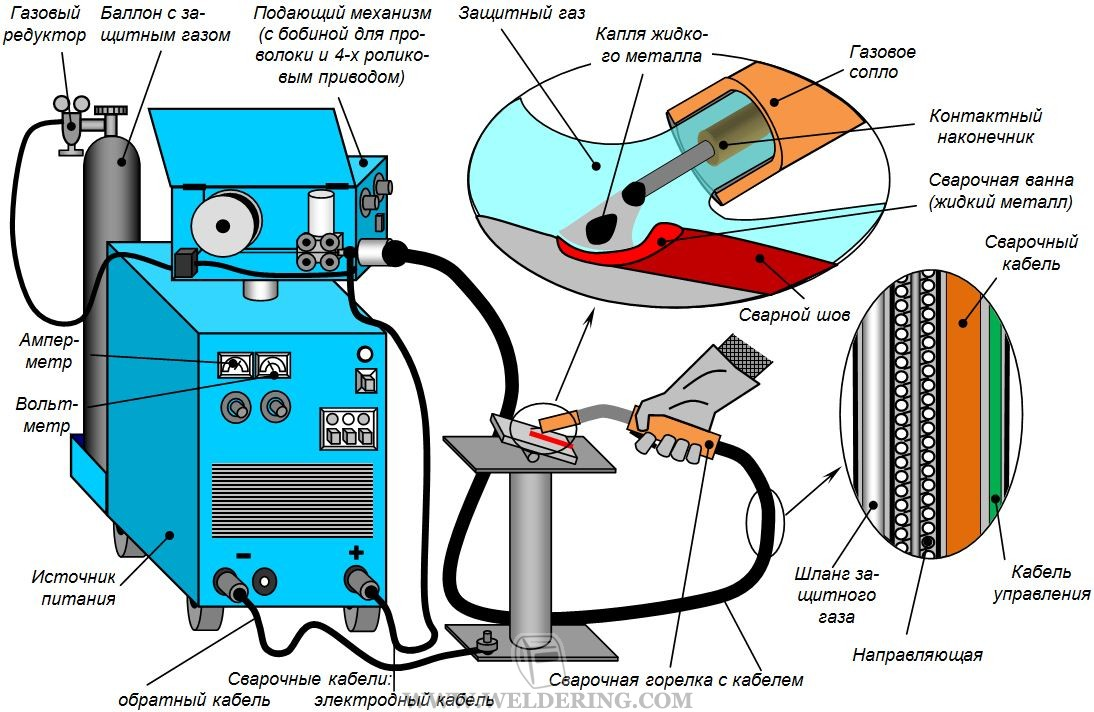 Газовая сварка
Сварка плавлением с применением смеси кислорода и горючего газа, преимущественно ацетилена; реже -водорода, пропана, бутана, бензина и т. д.
Преимущества, которые позволяют ему оставаться на плаву:
простота оборудования;
высокая мобильность;
широчайший перечень свариваемых материалов;
сварка и резка «в одном флаконе».
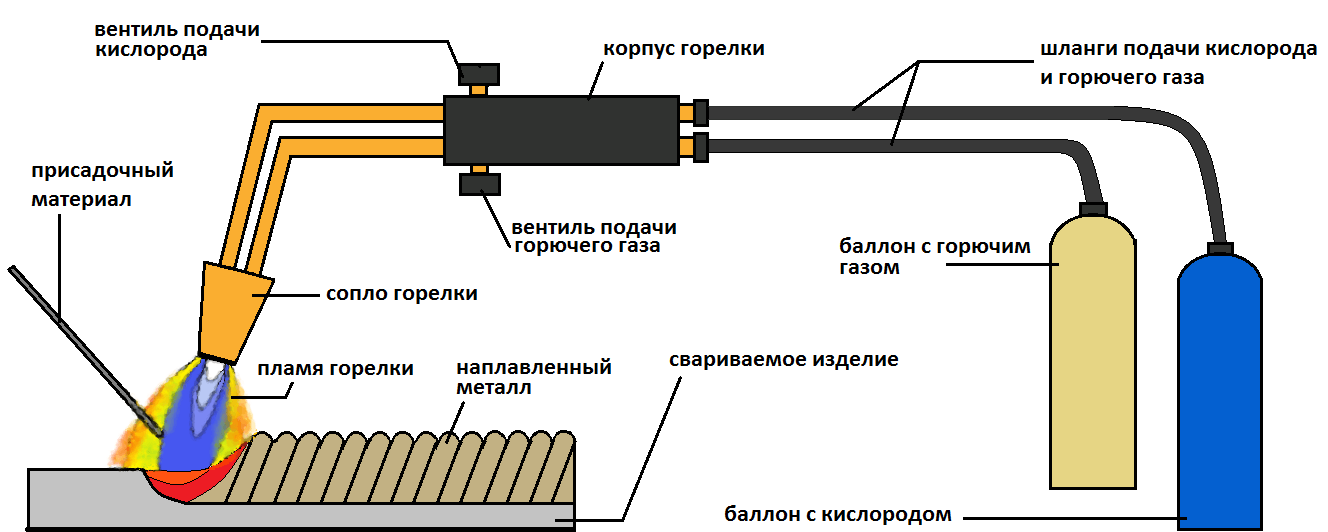 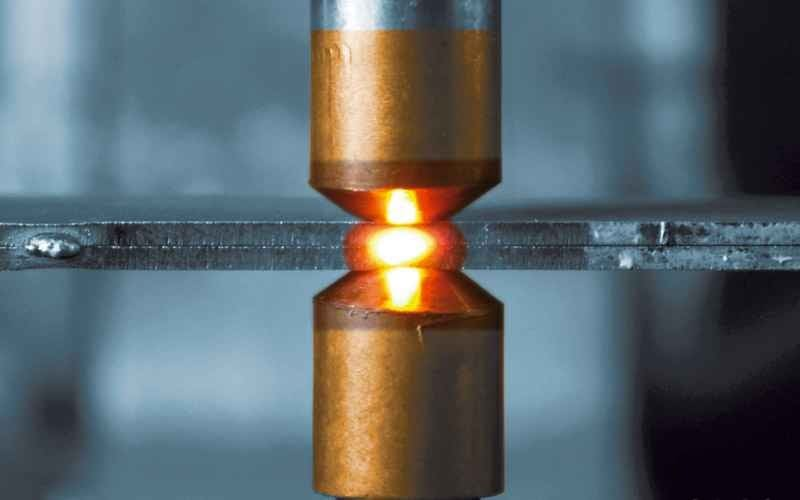 Точечная(контактная)сварка
Это сварочный процесс, при котором детали соединяются в одной или одновременно в нескольких точках.
Эта технология предусматривает соединение изделий посредством двух последовательных процессов – нагрева металла до пластического состояния с дальнейшим механическим деформированием деталей.
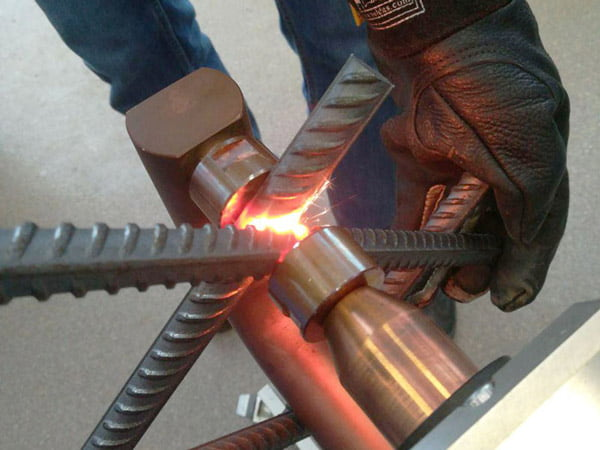 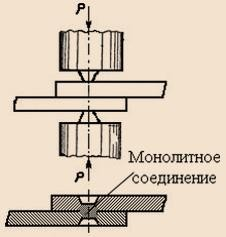 Механическая сварка
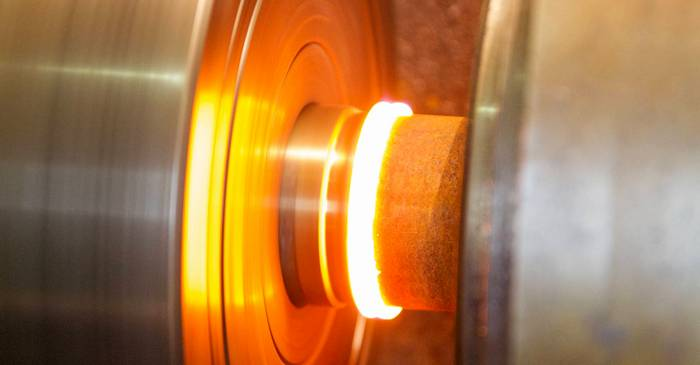 Чаще её называют сваркой взрывом. С её помощью покрывают одни металлы другими. Выполняется за счёт нагрева, который образуется при трении одного металла о другой.
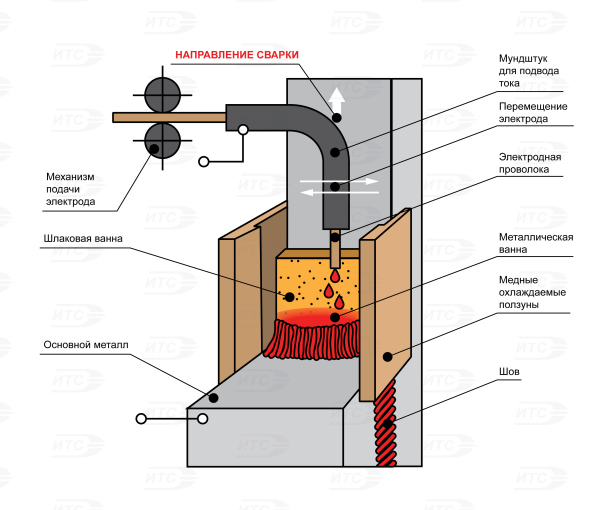 Электрошлаковая сварка
Очень редкий вид, применяется для получения ковано-сварных изделий. Сварочный ток пропускают через шлак, используя в качестве электродов проволоку, стержни и т.п. Результатом прохождения тока получается плавление кромок и присадочных материалов, которые при остывании образуют шов.
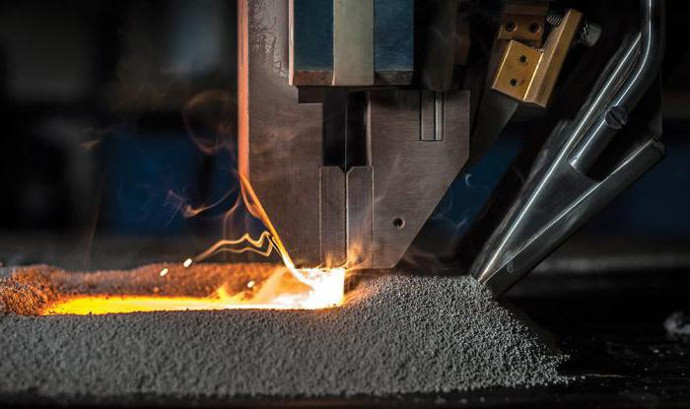 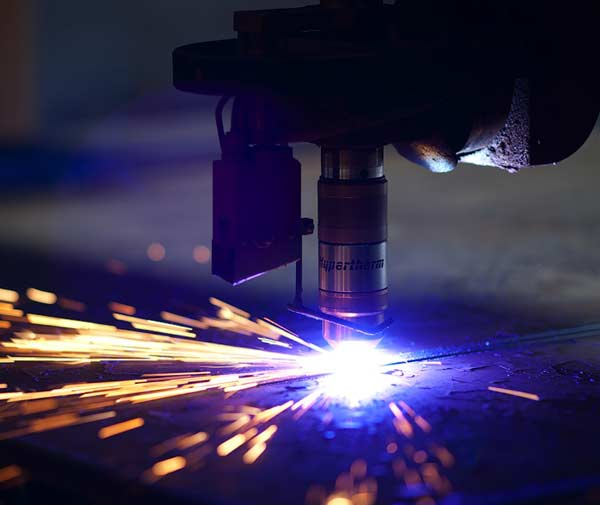 Плазменная сварка
Один из тепловых видов сваривания и резки металлов. Очень производительный вид, поддающийся полной автоматизации. Характеристика плазмотрона позволяет создать мощный концентрированный поток плазмы, которым и производится сваривание (чаще резка) металла.
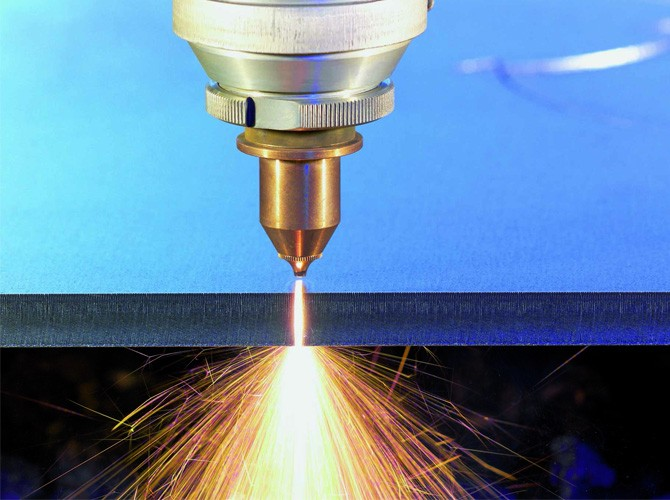 Электронно-лучевая сварка
В этом виде сваривания тепло создаётся электронным лучом. Понятно, что работы должны проводиться в вакуумной камере или на выходе из неё. Вид очень редкий, требует специального дорогого оборудования и применяется в редких случаях.
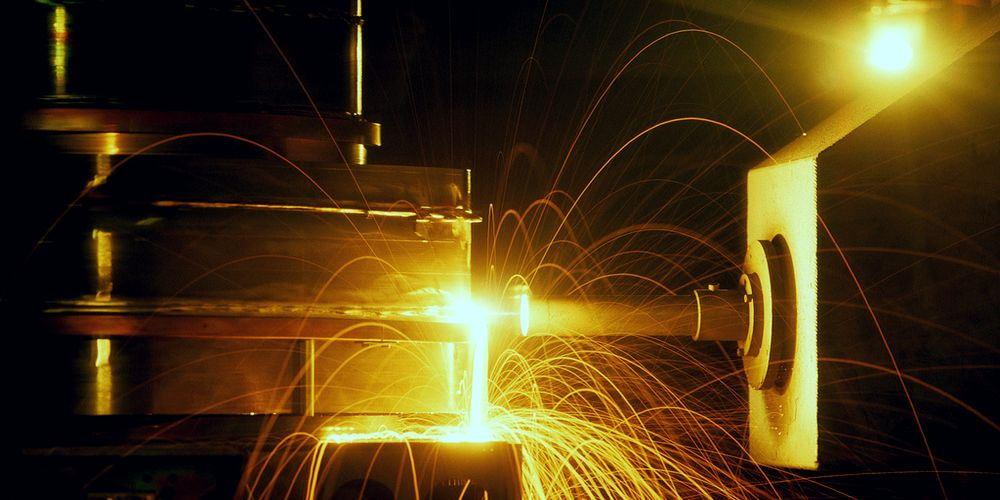 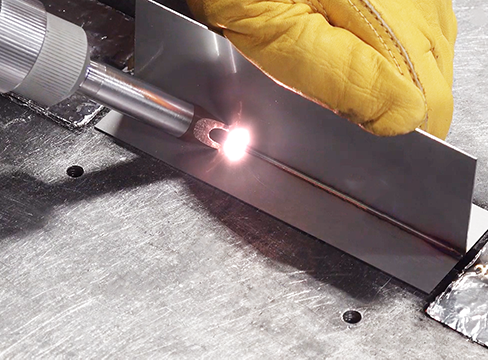 Лазерная сварка
В отличие от предыдущего вида, лазерная сварка нашла широкое применение в различных отраслях промышленности. Созданы разные типы лазеров (твердотельные, газовые, жидкостные, полупроводниковые), доступные широким слоям населения. Кроме промышленных установок, имеется большое количество самодельных станков с ЧПУ, созданных на основе лазера и микроконтроллерного управления.
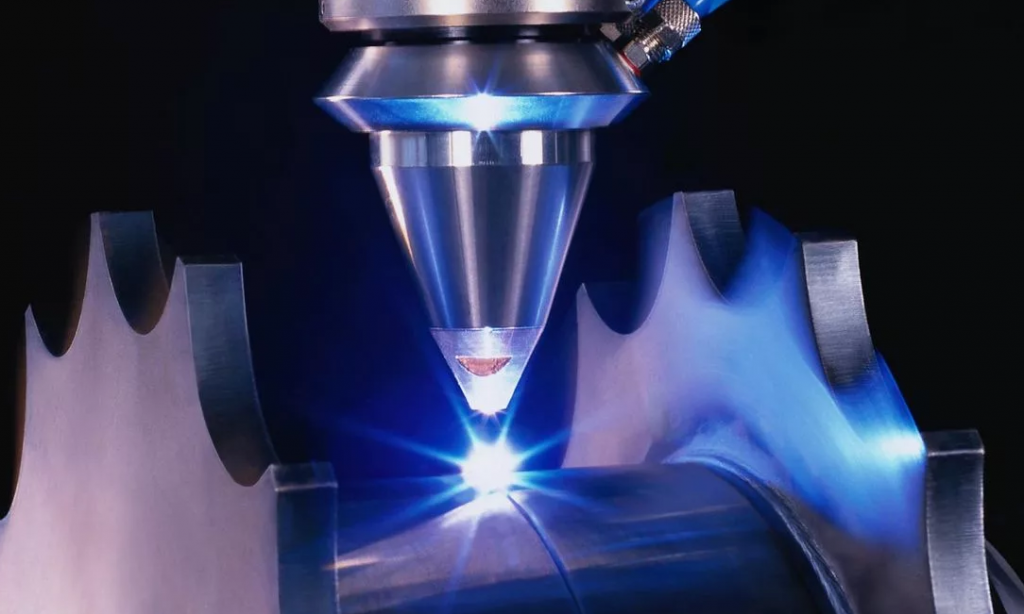 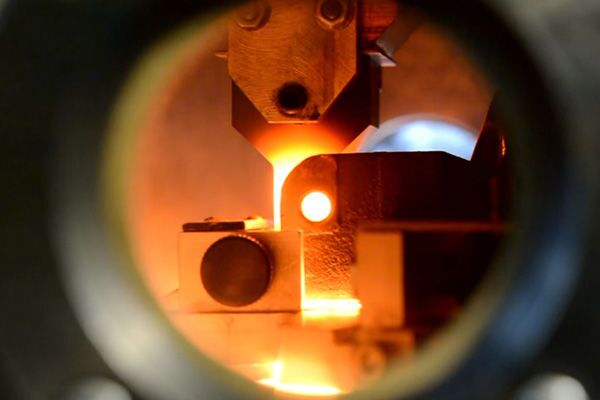 Диффузионная сварка
Одна из разновидностей тепломеханической сварки. Детали разогревают и сдавливают одновременно. Для качественного прохождения процессов необходим вакуум. Как следствие, возникает необходимость создания дорогих установок, поэтому применяется только в очень ответственных узлах космической, авиационной и электронной промышленности.
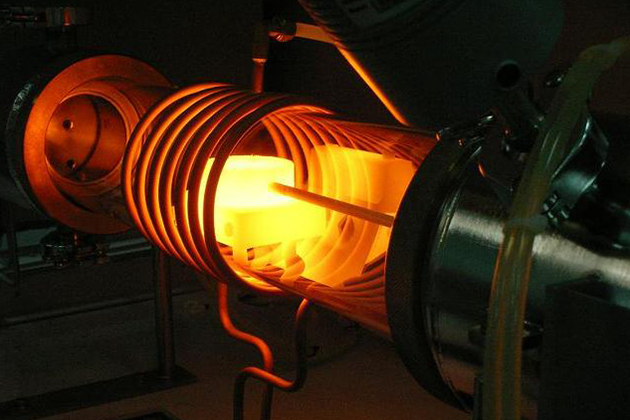 Сварка высокочастотными токами
Специфический вид создания неразъёмных соединений, который традиционно закрепился на автоматизированных линиях по изготовлению трубопроводов. Очень высокопроизводительный и максимально автоматизированный метод. К месту сваривания труб подводится специальный высокочастотный индуктор и через несколько секунд разогретые токами высокой частоты трубы соединены. Ни огня, ни копоти.
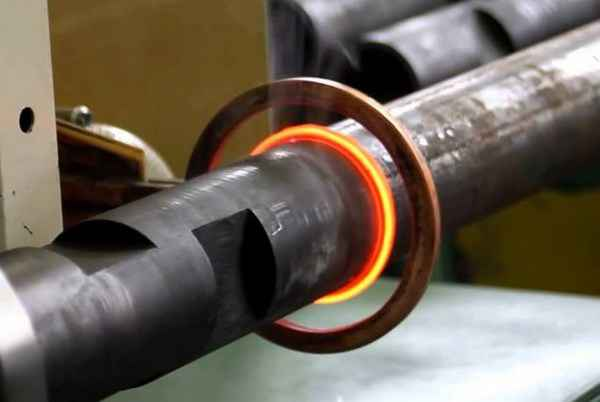 Контрольные вопросы
Источники
https://kedrweld.ru/blog/vidy-svarki-kratkaya-klassifikatsiya/
https://www.stroymetall.ru/stati/svarochnye-raboty-vidy-harakteristiki/
https://www.svarbi.ru/articles/kakie-vidy-svarki-byvayut-klassifikatsiya-i-kharakteristika-sposobov-svarki/
https://zlataooo.ru/news/stroitelno-montazhnye-raboty/vidy-svarochnyh-rabot/